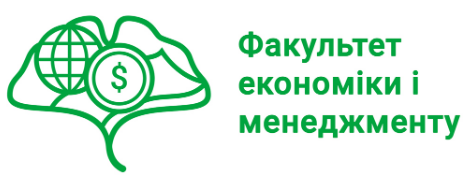 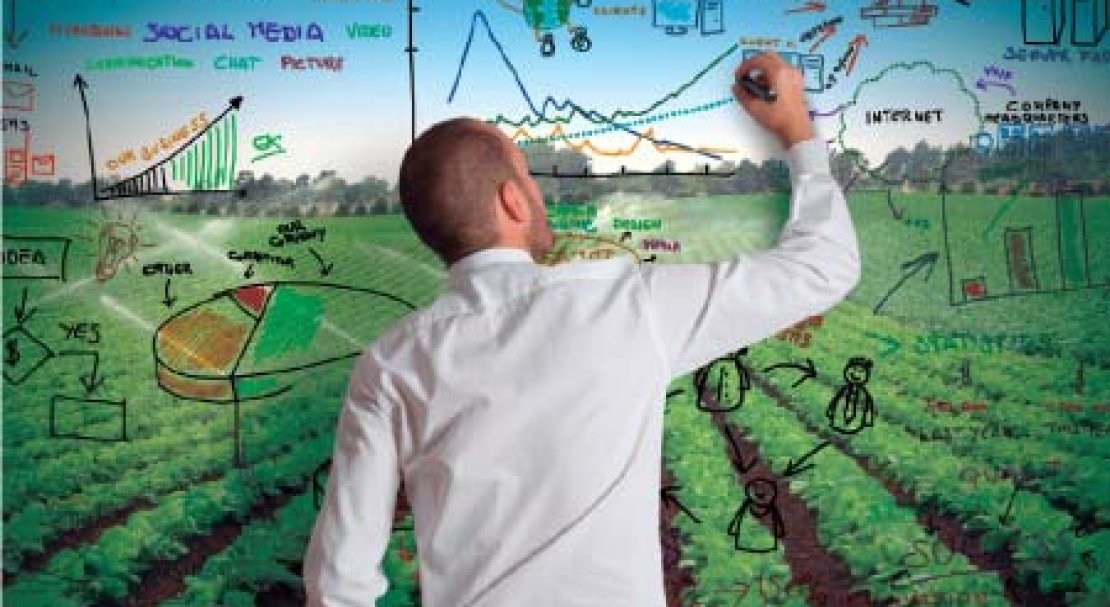 ЗЕЛЕНИЙ МАРКЕТИНГ І ЦИРКУЛЯРНА ЕКОНОМІКА
Хто викладач курсу?
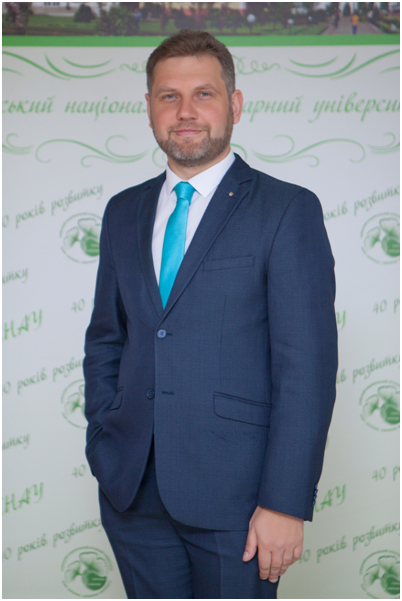 Доктор економічних наук, професор кафедри маркетингу та логістики 

Данько Юрій Іванович
Детальніше про викладача тут:
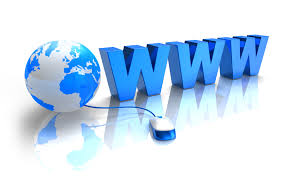 https://eim.snau.edu.ua/kafedri/marketingu-ta-logistiki/sklad-kafedri/danko-yurij-ivanovich/
МЕТА ВИВЧЕННЯ ДИСЦИПЛІНИ: 
формування у здобувачів освітньо-наукового рівня (доктор філософії) системних теоретичних знань і практичних навичок з формування системи зеленого маркетингу, оволодіння новітніми досягненнями у сфері раціонального природокористування, ресурсозбереження, екологічного маркетингу; набуття системного мислення та спеціальних знань у галузі циркулярної економіки
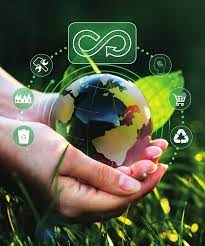 ЗАВДАННЯ  ДИСЦИПЛІНИ: 
набуття теоретичних знань у процесі дослідження циркулярної економіки на прикладі діяльності у різних секторах економіки;
 наводити аргументи на користь запровадження ресурсозберігаючих технологій, ефективного використання природних ресурсів; 
давати оцінку результативності моделей побудови бізнесу та споживання виходячи з принципу ресурсоефективності; 
обґрунтовувати напрями запровадження бізнес моделей та моделей споживання на основі «замкнутих» циклів, аналізувати перспективи впровадження циркулярних бізнес моделей в Україні на основі зарубіжного досвіду; 
вивчення концепції, цілей, функцій зеленого маркетингу, дослідження рівня задоволення потреби зацікавлених в збереженні і поліпшенні екології споживачів, з вигодою для самих компаній
Вивчивши курс, ви отримаєте відповіді на такі питання як:
Які сучасні інструменти зеленого маркетингу (сертифікація, маркування)?
Що таке зелений маркетинг?
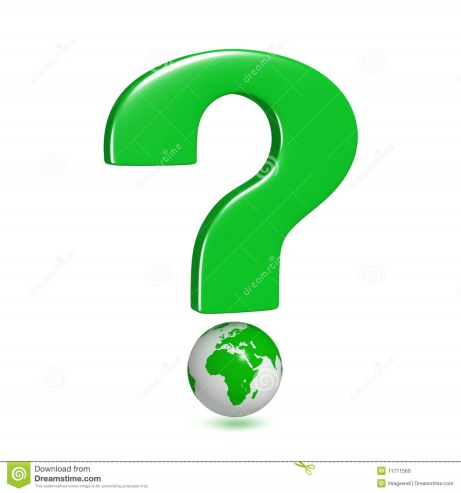 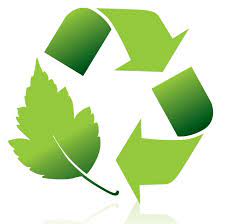 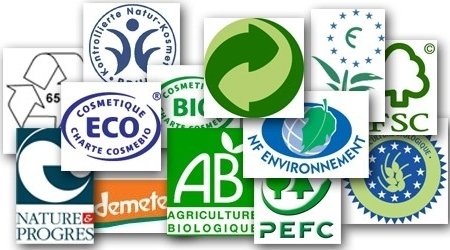 Які особливості циркулярної економіки в Україні та ЄС?
Що таке декаплінг в циркулярній економіці?
Які переваги органічної продукції?
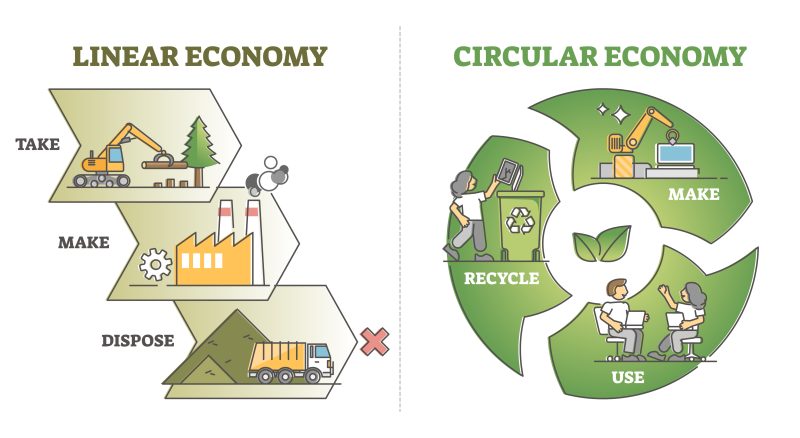 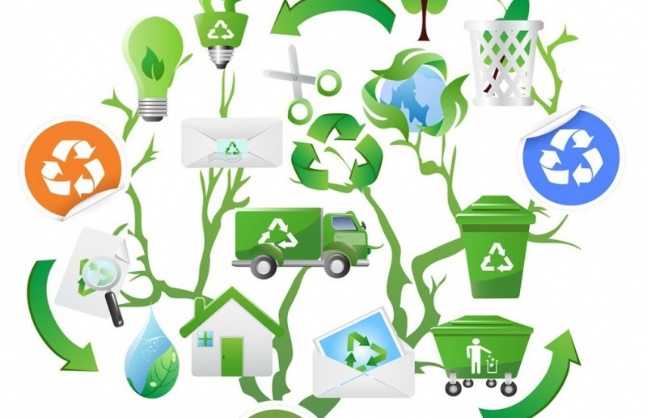 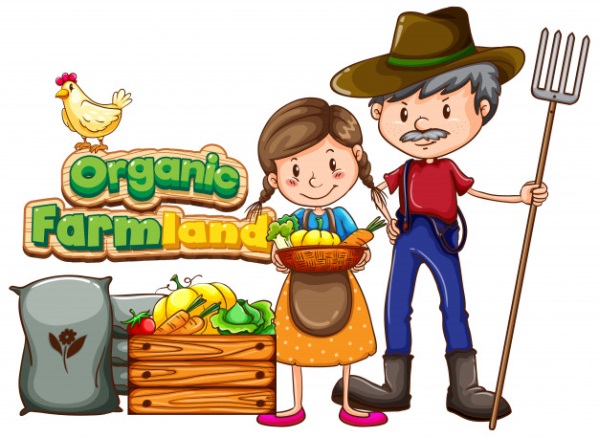 Зміст дисципліни:
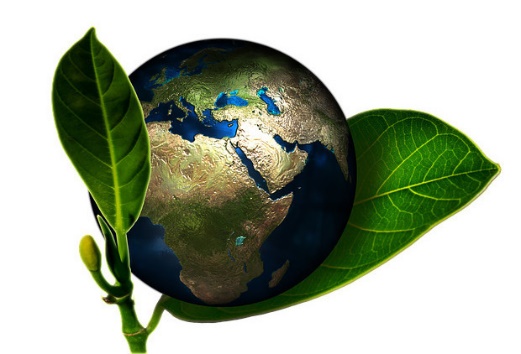 ТЕМА 1. Науково-методологічні засади зеленого маркетингу. Інструменти зеленого маркетингу (сертифікація, маркування, оцінка впливу на довкілля, екологічний аудит).
 
ТЕМА 2. Система екологічного менеджменту. Індикатори екологічних результатів діяльності підприємства. 

ТЕМА 3. Екологічний маркетинг розробка і 
реалізація «зеленої» продукції 

ТЕМА 4. Екологічні ризики та їх страхування. Забезпечення прибутковості підприємства в умовах екологізації економіки 

ТЕМА 5. Теоретичні засади формування глобальної циркулярної економіки. Концепції циркулярної економіки. Дорожня карта циркулярної економіки. 

ТЕМА 6. Ресурсозбереження і декаплінг в циркулярній економіці. 

ТЕМА 7. Бізнес-моделі циркулярної економіки. 

ТЕМА 8. Циркулярна економіка в Україні та ЄС.
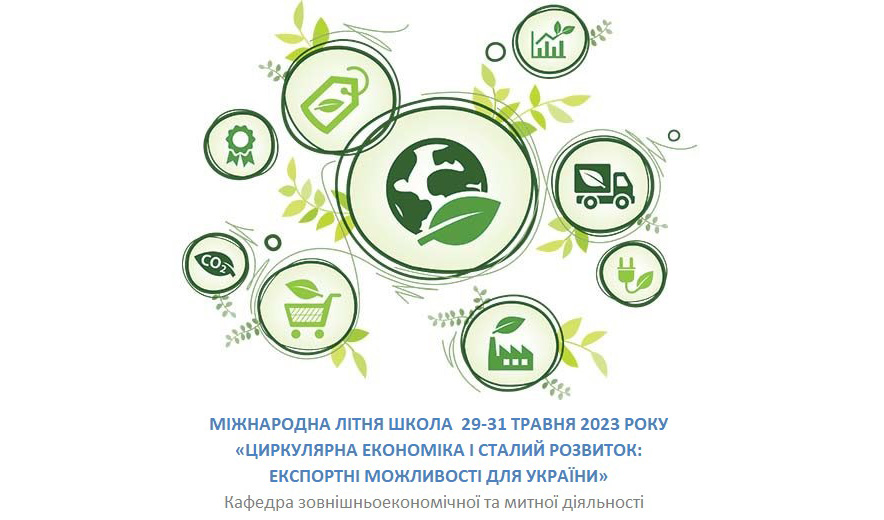 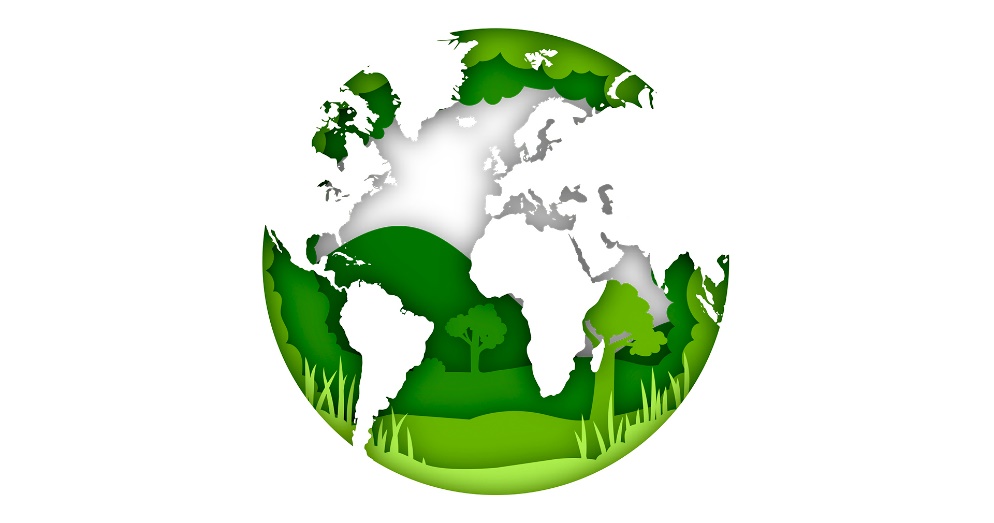